GOTCHA Password Hackers!
Jeremiah Blocki
Manuel Blum
Anupam Datta
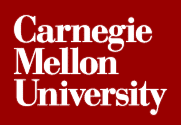 Presented by Arunesh Sinha
AISec2013
Questions
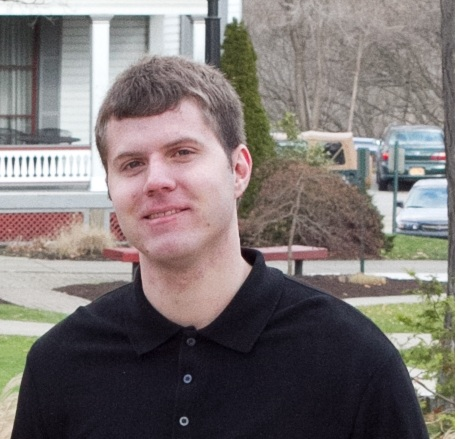 Jeremiah Blocki was not able to make it because BLS International did not return his passport.

Arunesh Sinha agreed to present in his place.

Please address any questions to jblocki@cs.cmu.edu
GOTCHAs in the Blogosphere
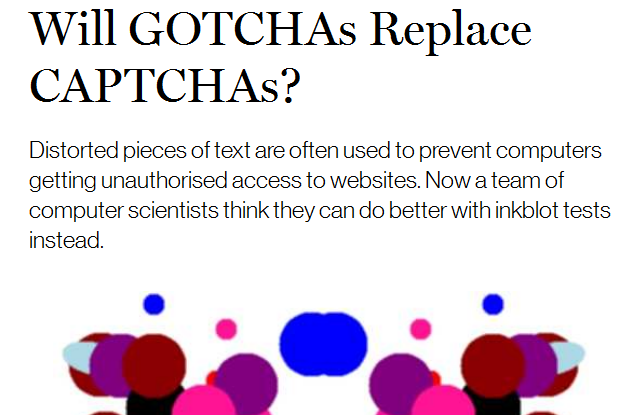 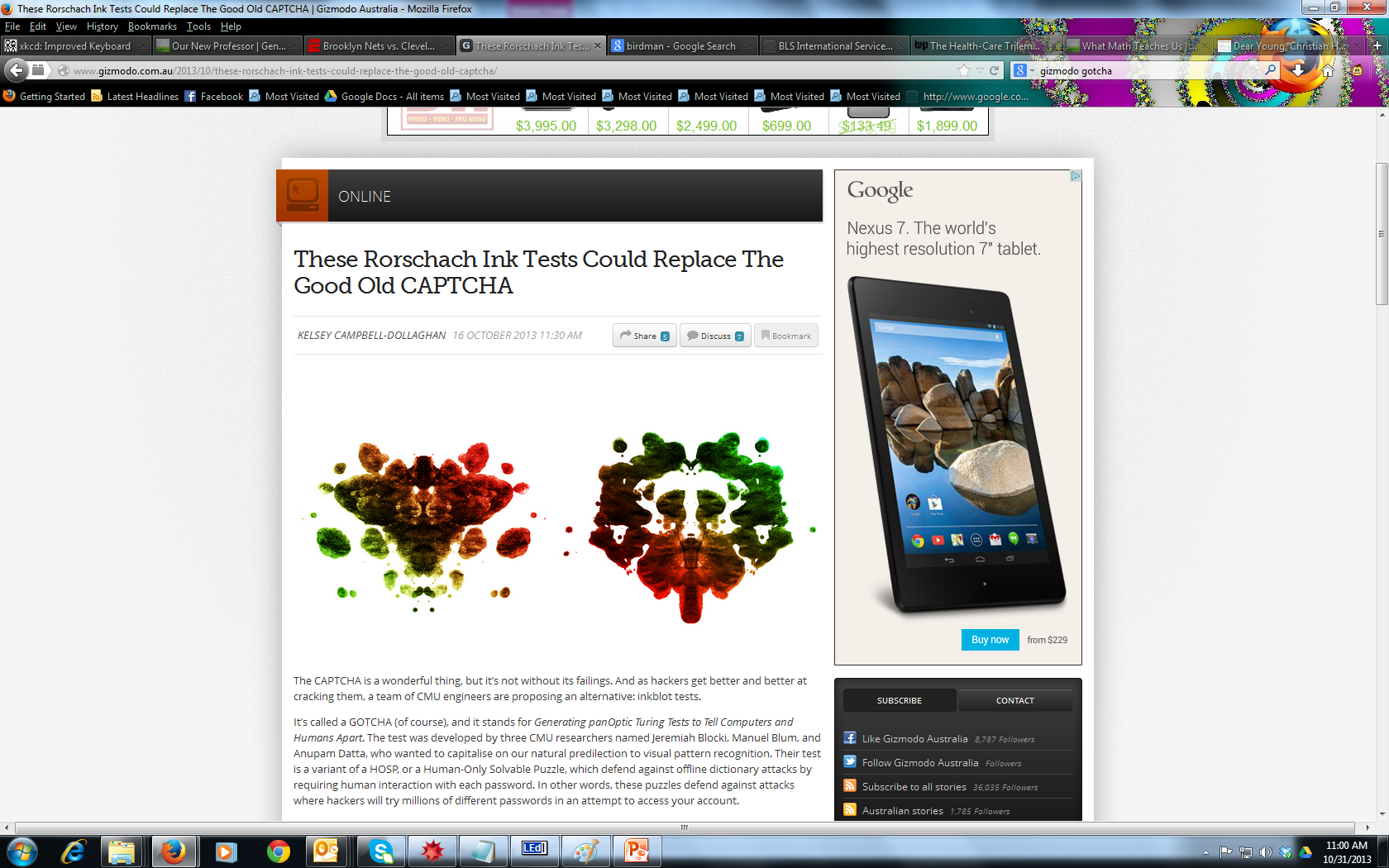 Answer: No! GOTCHAs address a fundamentally different problem than CAPTCHAs.
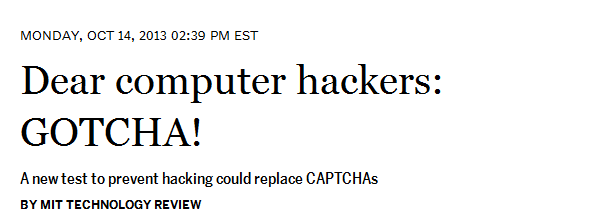 [Speaker Notes: After Jeremiah posted the paper on arXiv MIT Technology review wrote an article about the paper. Unfortunately, they never contacted Jeremiah before they posted the article so all of the articles are not accurate. It is very easy to answer the question in the title. No! GOTCHAs will not replace CAPTCHAs they solve a completely different problem.]
Outline
Offline Dictionary Attacks
Goal: Require Human Interaction
GOTCHAs
User Study
Challenge
Offline Dictionary Attack
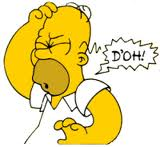 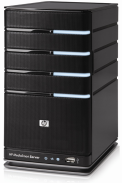 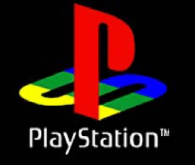 jblocki, 123456
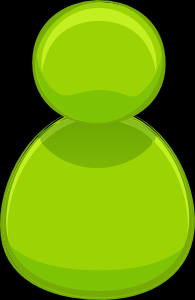 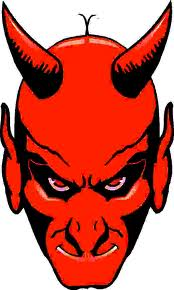 SHA1(12345689d978034a3f6)=85e23cfe0021f584e3db87aa72630a9a2345c062
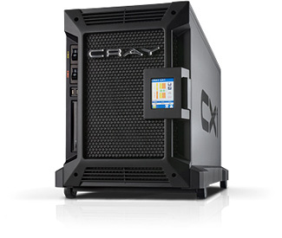 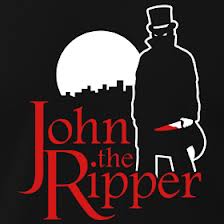 +
5
[Speaker Notes: GOTCHAs are intended to address a specific type of attack against passwords called an offline dictionary attack. When a user creates an account the server stores a password file with a cryptographic hash of the user’s password. If an adversary is able to breach the server and recover this password file then he check a password guess by evaluating the hash function --- without getting locked out after several incorrect guesses.]
A Common Problem
Password breaches at major companies have affected millions of users.
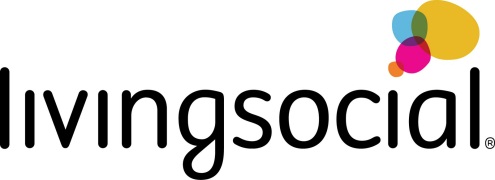 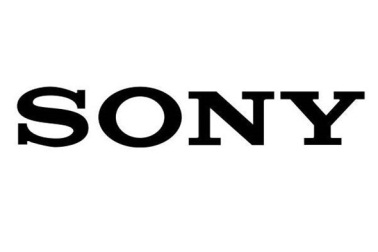 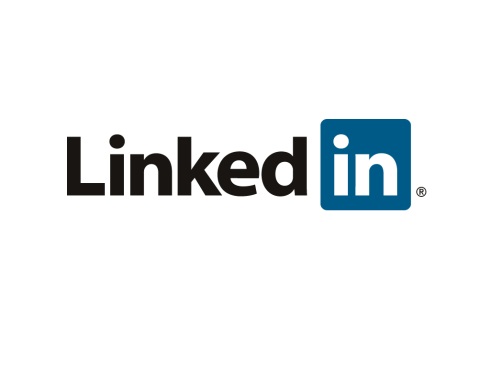 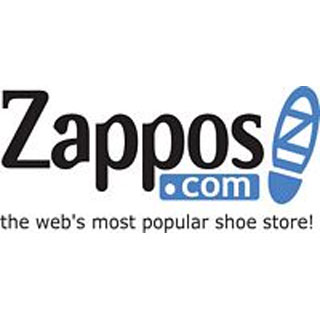 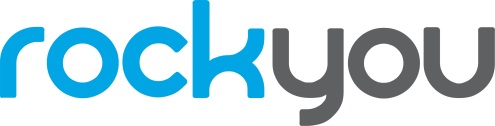 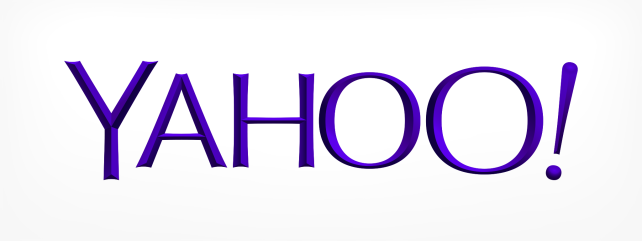 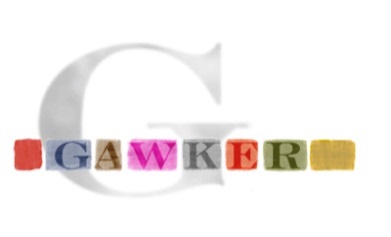 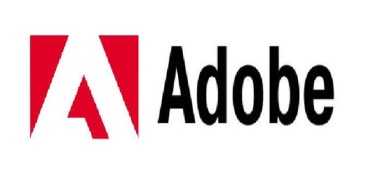 [Speaker Notes: Unfortunately, offline dictionary attacks are quite common. Password breaches at major companies have affected millions of users.]
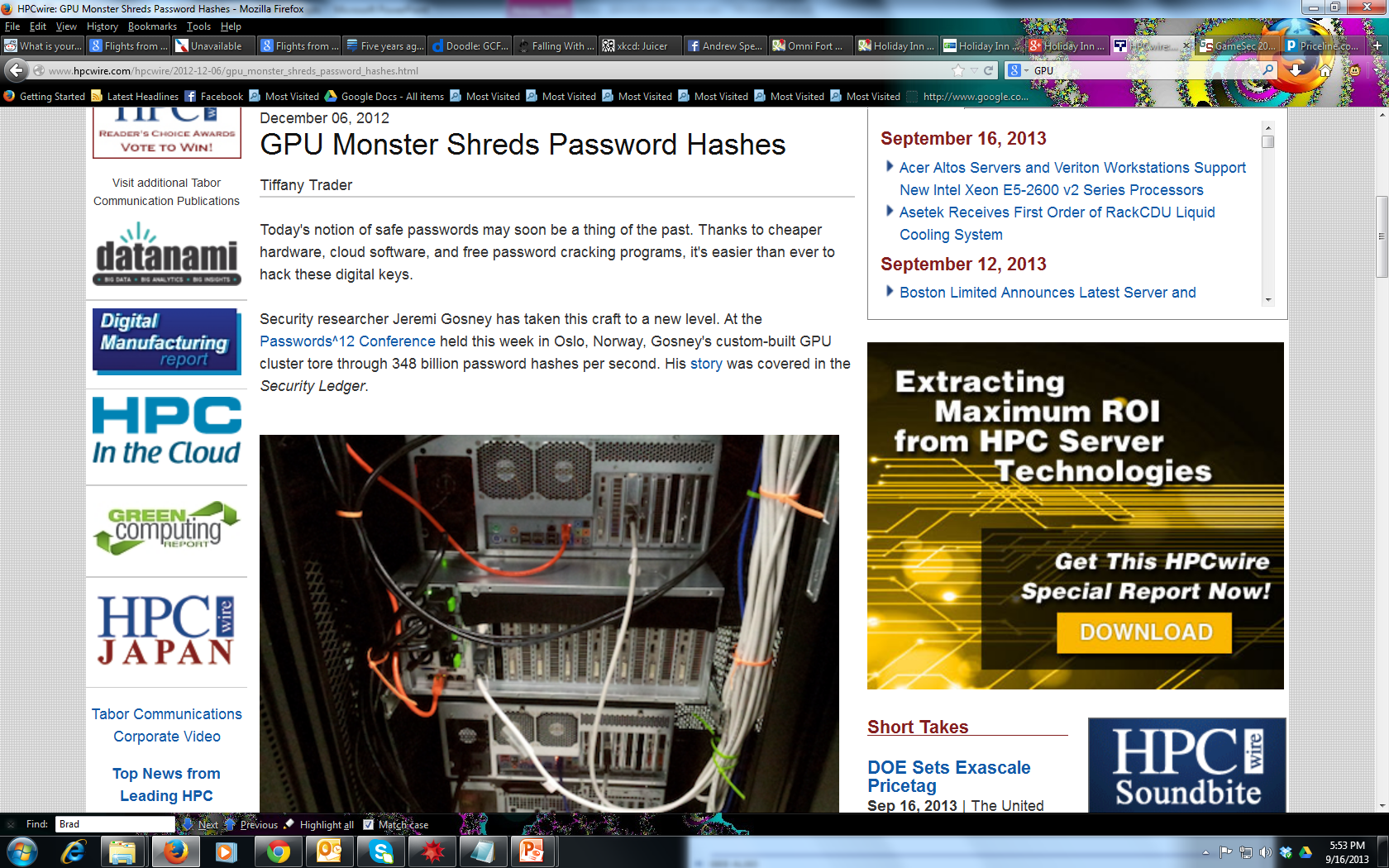 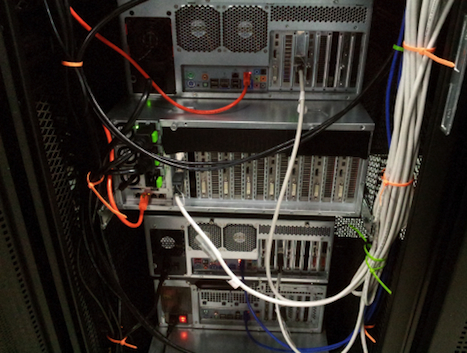 [Speaker Notes: Offline dictionary attacks are also very powerful. Some password hash functions can be evaluated at 348 billion hashes per second! How can we defend against these attacks?]
Better Hash Functions
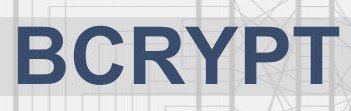 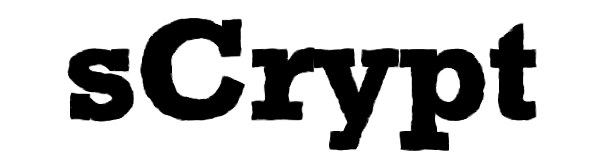 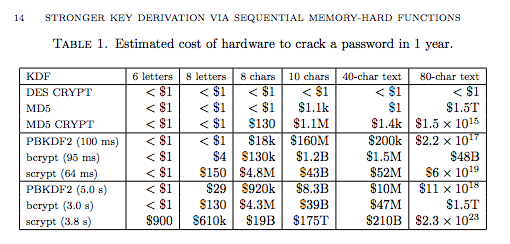 Source: Percival, C. Stronger Key Derivation via Sequential Memory-Hard Functions.
[Speaker Notes: Note: This slide could be skipped if the presentation is too long.]
Costly Hash Functions
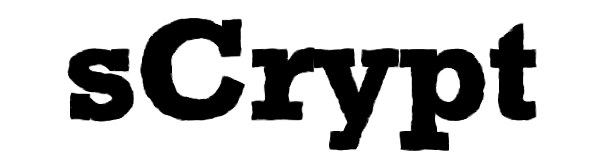 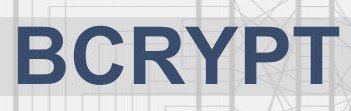 Tradeoff
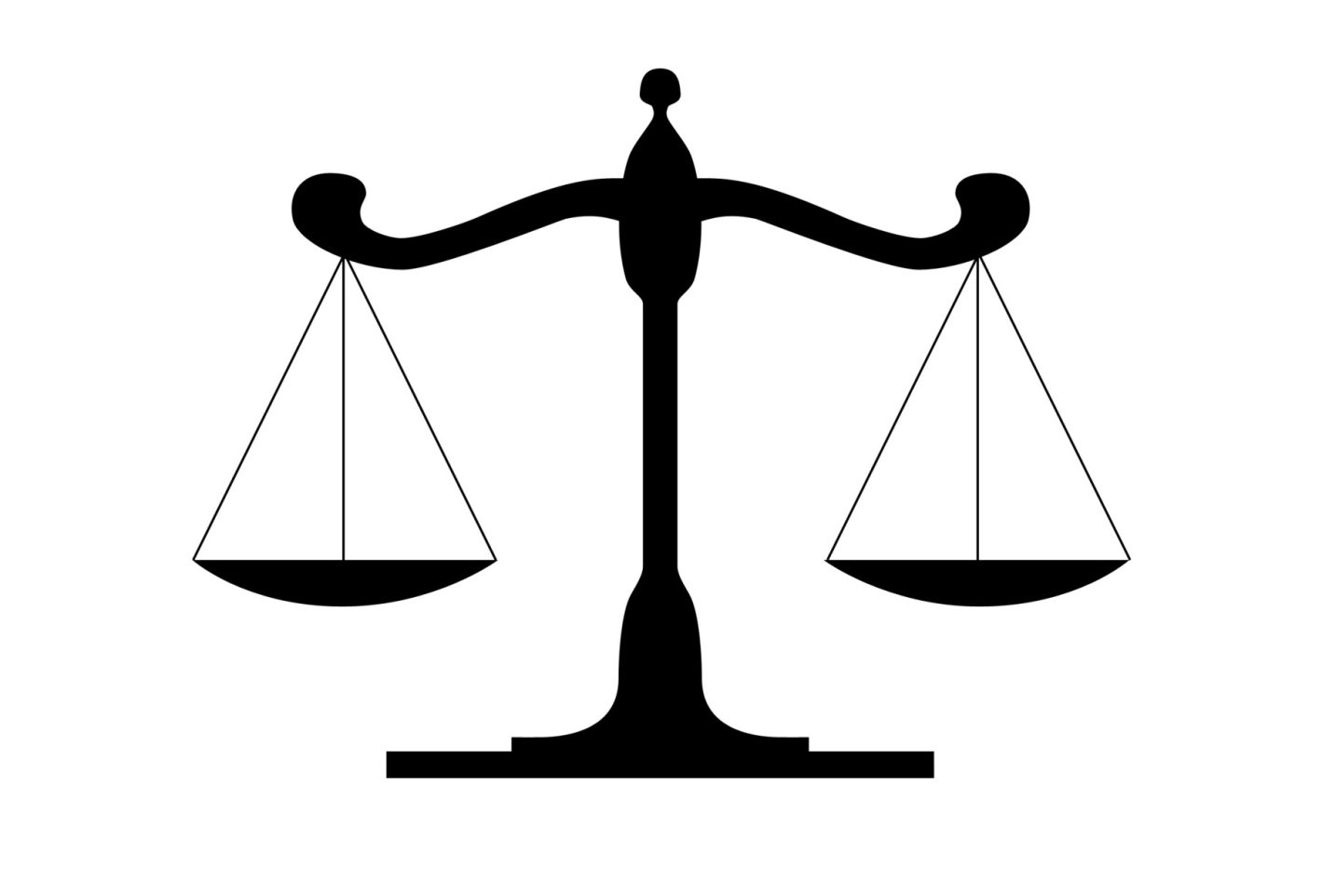 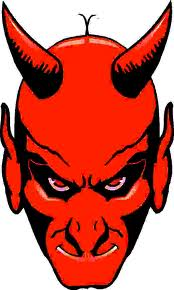 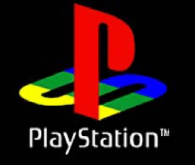 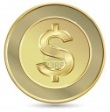 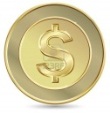 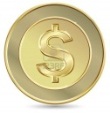 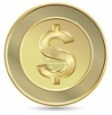 [Speaker Notes: One proposed defense is to intentionally make the cryptographic hash function more expensive to evaluate by using a cryptographic hash function like BRCRYPT or sCrypt. The tradeoff is that making the hash function more expensive to evaluate increases costs for the adversary and a legitimate server.
 
Note: This slide could be skipped if the presentation is too long.]
Outline
Offline Dictionary Attacks
Goal: Require Human Interaction
Failed Approach: CAPTCHAs
Human Only Solvable Puzzles (HOSPs) [CHS 2006]
Limitations
GOTCHAs
User Study
Challenge
Basic Idea: Require Human Interaction
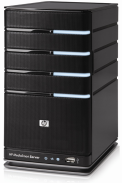 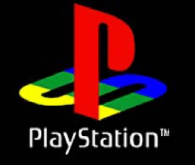 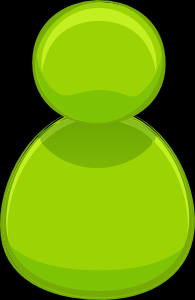 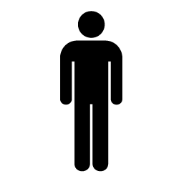 Goal:
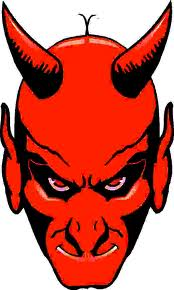 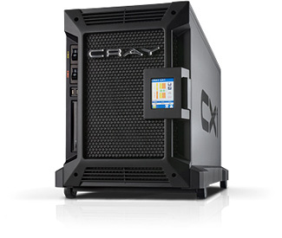 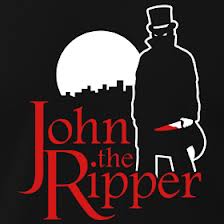 +
11
[Speaker Notes: The basic idea behind GOTCHAs is to make the authentication protocol interactive and exploit hard artificial intelligence problems so that an adversary who wants to verify a password guess by simulating the authentication protocol will to interact with a human to verify each guess.]
Basic Idea: Require Human Interaction
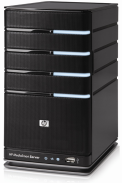 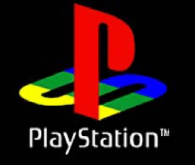 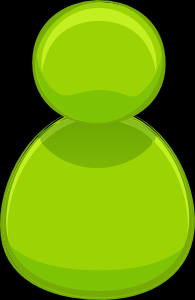 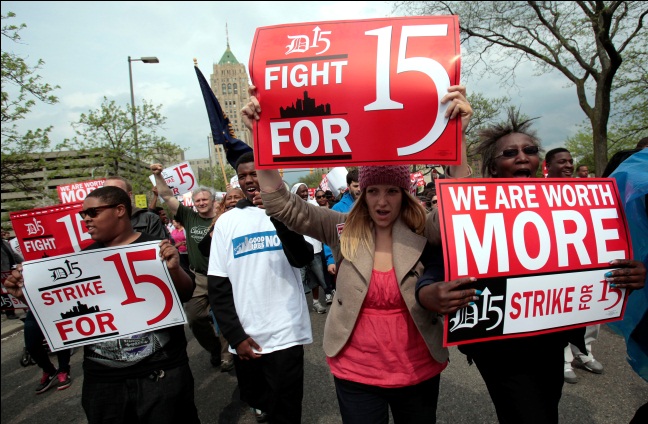 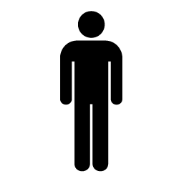 Goal:
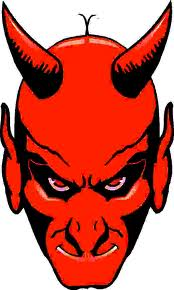 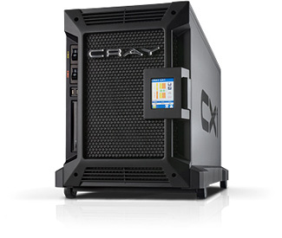 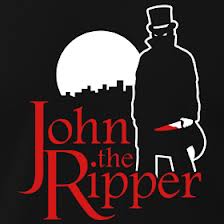 +
12
[Speaker Notes: If the adversary needs to interact with a human to verify each password guess then the cost of an offline attack will increase dramatically.]
A Failed Attempt
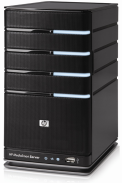 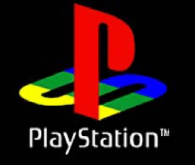 jblocki, 123456
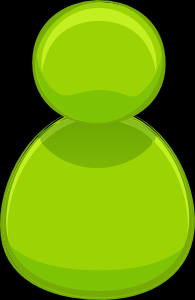 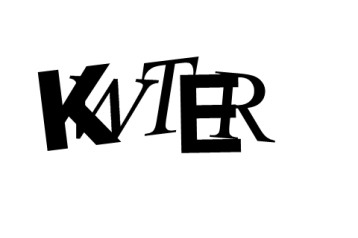 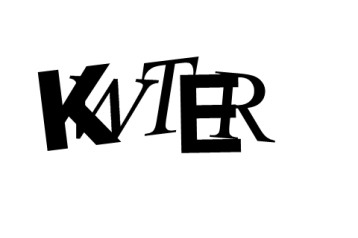 KWTER
123456
Answer: KWTER
SHA1(123456KWTER89d978034a3f6)=1f88ecdcb0c25e8ae1ed1c9ce6f2e2e6dcfb0e21
[Speaker Notes: A natural attempt to achieve this goal is to exploit CAPTCHAs. To authenticate the user would have to enter his password, and then solve a puzzle that was generated using his password as a random seed. The answer to this puzzle is appending to the password before we compute the hash.]
A Failed Attempt
SHA1(passwordGWNAB89d978034a3f6)=4e108b3c12b4a1c6b8670685bb9a63e40b8d7a1d
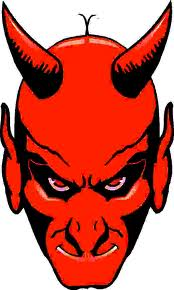 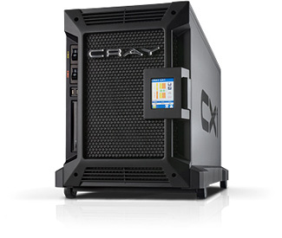 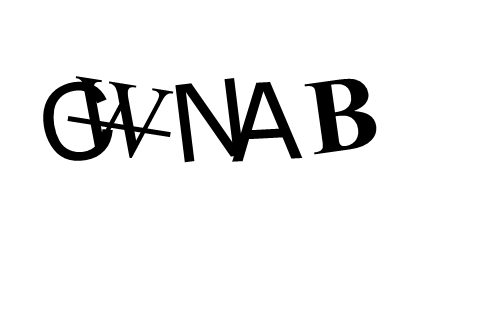 password
Answer: GWNAB
[Speaker Notes: Unfortunately, this approach fails because a CAPTCHA generator outputs the answer as well as the puzzle. When the adversary simulates the authentication protocol to verify a password guess he is given the answer to the puzzle directly. There is no need to interact with a human.]
Human Only Solvable Puzzles
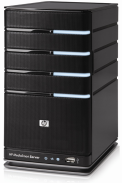 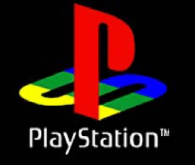 jblocki, 123456
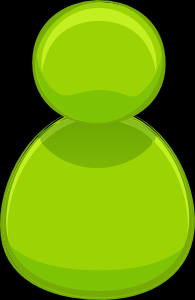 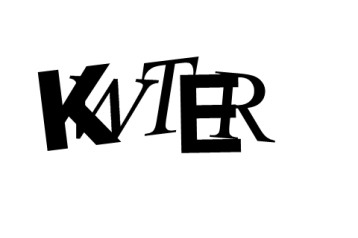 KWTER
123456
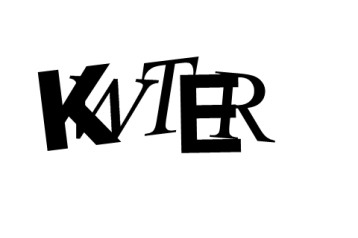 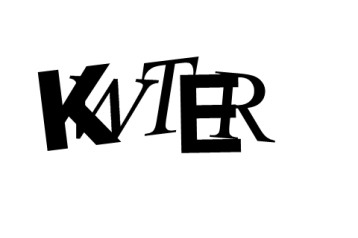 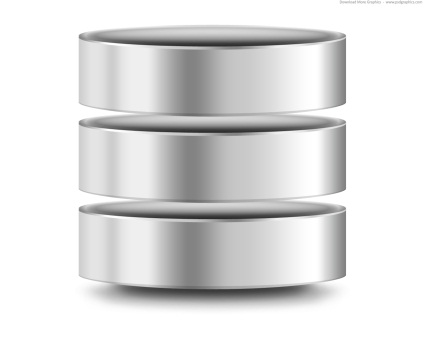 …
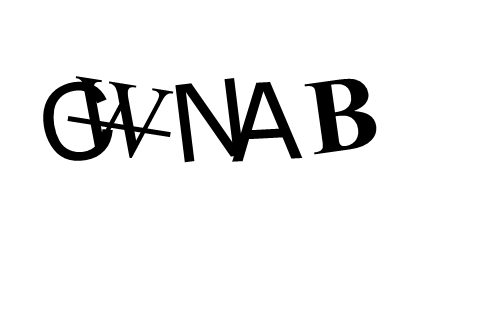 SHA1(123456KWTER89d978034a3f6)=1f88ecdcb0c25e8ae1ed1c9ce6f2e2e6dcfb0e21
[CHS 2006] Mitigating dictionary attacks on password-protected local storage
[Speaker Notes: In 2006 Canetti et al proposed a fix, which they called human only solvable puzzles. The basic idea was to stuff a hard drive with CAPTCHA puzzles and throw out the solutions. Now during the authentication protocol the users password is used as a random seed to select a puzzle. As before the user solves the puzzle and the answer is appended to the users password. 


In case people ask the authors are Ran Canetti, Shai Halevi, Michael Steiner, and the paper was published in CRYPTO 2006.]
Limited Protection
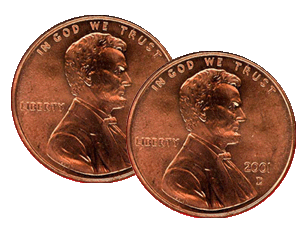 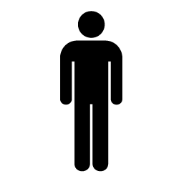 SHA1(passwordGWNAB89d978034a3f6)=4e108b3c12b4a1c6b8670685bb9a63e40b8d7a1d
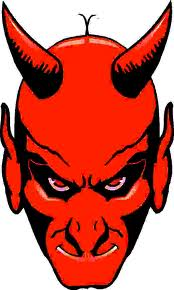 Open Question: Can we build a puzzle system that doesn’t have this limitation?
GWNAB
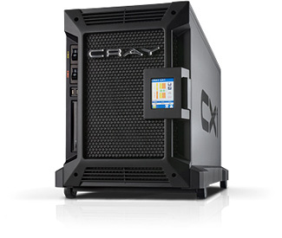 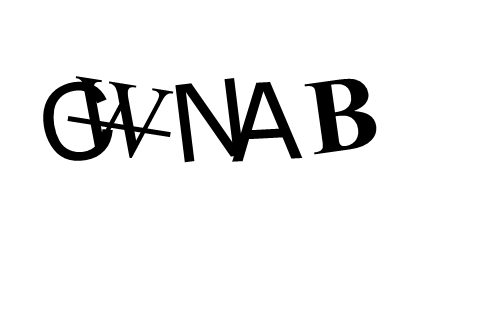 password
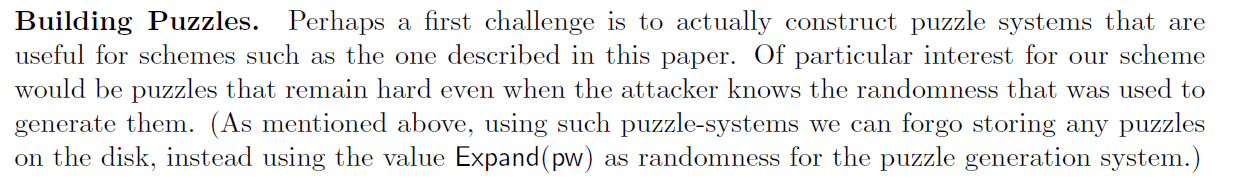 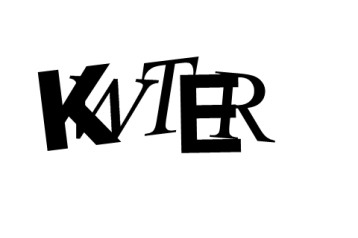 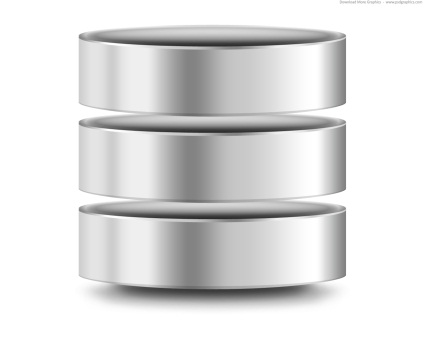 [CHS 2006] Mitigating dictionary attacks on password-protected local storage
…
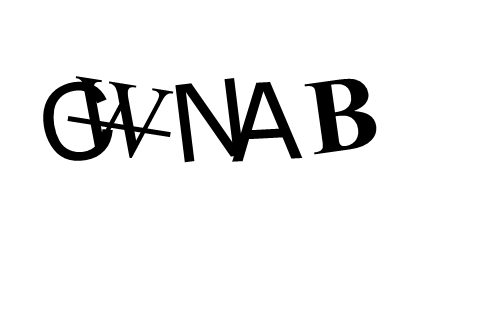 GWNAB
[Speaker Notes: This approach does provide some protection against offline dictionary attacks, but this protection is limited by the space on the hard drive. Once the adversary has paid humans to solve all of the CAPTCHAs on the hard drive then he can once again execute a fully automated offline attack. Canetti et al acknowledged the limitation of their approach. Their main open question was to build a puzzle system that doesn’t have this limitation. This is the challenge that we begin to address.]
Outline
Offline Dictionary Attacks
Goal: Require Human Interaction
GOTCHAs
Example Construction
GOTCHAs vs HOSPs
Security
User Study
Challenge
[Speaker Notes: Before formally defining GOTCHAs we will introduce them using an example construction. We will then compare GOTCHAs and HOSPs and discuss the security properties that a GOTCHA should satisfy.]
Inkblots
Easy to generate on computer

Human Imagination
Evil Clown?
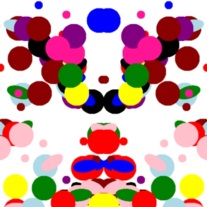 [Speaker Notes: Our construction relies on Inkblot images, which can be generated by a computer. While the images are random, we often imagine patterns in this images. For example, I see an evil clown when I look at this image.]
GOTCHA: Account Creation
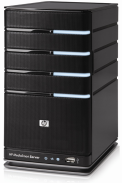 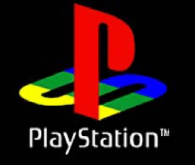 jblocki, 123456
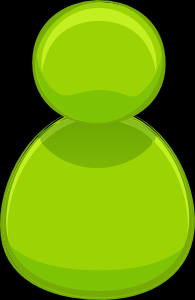 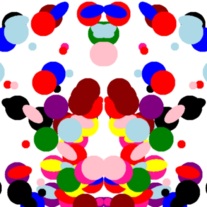 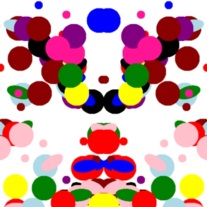 …
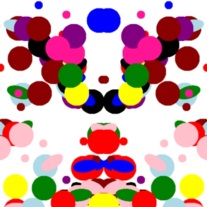 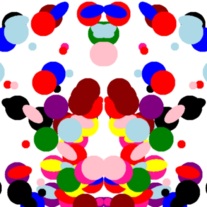 …
evil clown, … ,steroid cow
123456
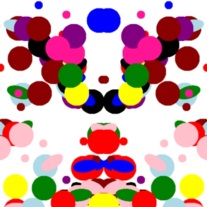 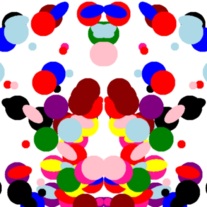 SHA1(123456987654321089d978034a3f6)=
0340eebc16d09e5a747a9ac879019af61e460770
[Speaker Notes: To create an account the user will send his password and the server will use the password to generate ten inkblot images. The user will label these images using his own imagination. The server will then pick a random permutation, and append this permutation to the user’s password before hashing. The labels are stored in the password file in permuted order.]
GOTCHA: Authentication
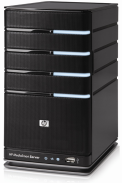 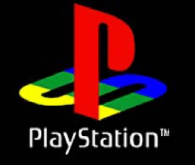 jblocki, 123456
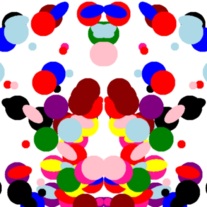 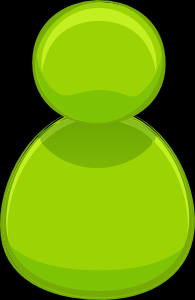 …
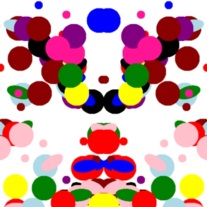 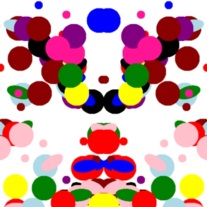 Steroid cow, …, Evil clown
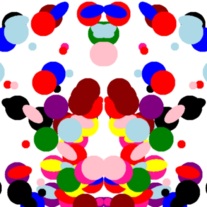 …
123456
evil clown, … ,steroid cow
SHA1(123456987654321089d978034a3f6)=
0340eebc16d09e5a747a9ac879019af61e460770
[Speaker Notes: Later when the user wants to authenticate he will enter his password. The server will send back his labels with ten inkblot images. If the user’s password is correct then these are the same inkblot images he saw when he created the account. The user will match the inkblot images with his labels, and send back the resulting permutation. If the matching is correct then the user will be able to authenticate.]
GOTCHA: Authentication
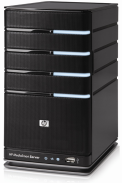 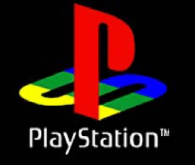 jblocki, 1234567
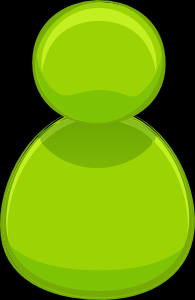 …
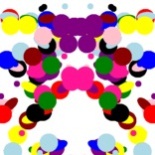 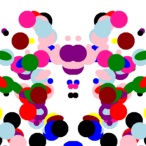 Steroid cow, …, Evil clown
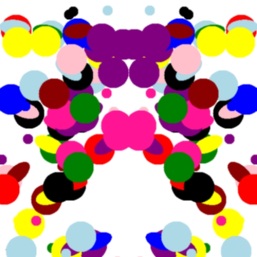 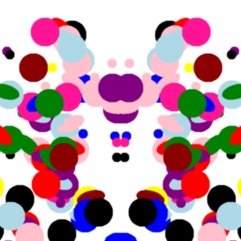 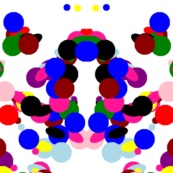 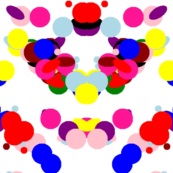 …
1234567
Steroid cow, … ,evil clown
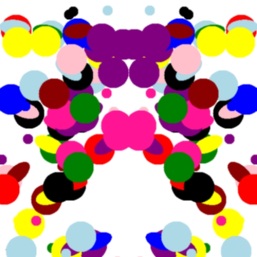 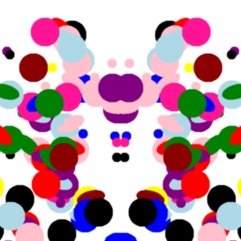 SHA1(1234567012345678989d978034a3f6)=
babb03d14600ef101b4a46f86b0c4ae3f25aa1a7
[Speaker Notes: Note that if the user enters the wrong password then he will see 10 different inkblot images. The user may not be able to match the images correctly. Authentication will fail in any case because the user entered the wrong password.]
GOTCHAs vs HOSPs
Human Involved in Generation of Puzzle
HOSP puzzles are generated without human interaction

Puzzle need not be meaningful to user if he enters the wrong password
HOSP puzzles must always be human-solvable
[Speaker Notes: There are two key differences between GOTCHAs and HOSPs. First, the GOTCHA challenges were generated with human interaction (e.g., the human had to label the images) while HOSPs are generated automatically. Second, HOSP puzzles must always be human-solvable, but we only require that our puzzles are human-solvable when the user enters the correct password.]
Security: Real vs Fake Puzzles
Real Puzzles
Fake Puzzles
123456
123456
111111
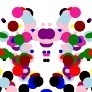 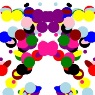 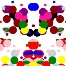 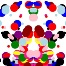 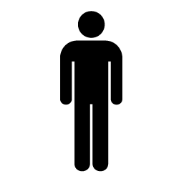 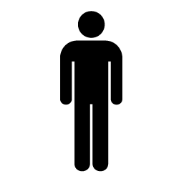 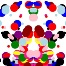 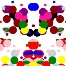 Labels
Labels
Inkblots (permuted order)
Inkblots (permuted order)
[Speaker Notes: The first security property that we need to satisfy is indistinguishability of real vs fake puzzles. The first view represents the case when the password is correct. The user labels 10 inkblot images, and we see the inkblots in permuted order. The second view represents the case when the password is wrong. The user labels the original 10 inkblot images and we see a completely unrelated set of inkblots. If these views are nearly indistinguishable then the adversary won’t be able to tell if the password is correct without trying to solve the puzzle.]
Security: Real vs Fake Solutions
Real Solution
Fake Solution
123456
123456
Distribution R
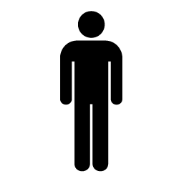 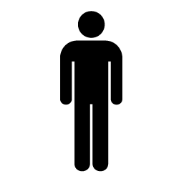 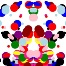 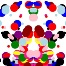 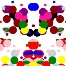 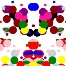 Fake Solution
Solution
Inkblots (permuted order)
Inkblots (permuted order)
Labels
Labels
Definition
[Speaker Notes: Note:]
Offline Attacks are Expensive!
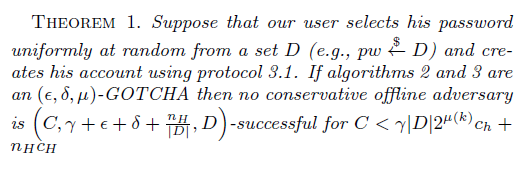 Cost of Human Labor
Cost of Computation
[Speaker Notes: Informally, our main theorem says that offline attacks against our authentication protocol are expensive. To be successful the adversary will either have to pay humans to solve lots of puzzles or the adversary will have to enumerate over a large space of potential solutions for each password guess.

Note: you don’t have to explain this theorem in detail. Just highlight the main point. C is the adversaries cost, D is the space of passwords and the middle term is the probability that the adversary’s attack is successful.]
What Does GOTCHA stand for?
Generating panOptic Turing Tests to Tell Computers and Humans Appart
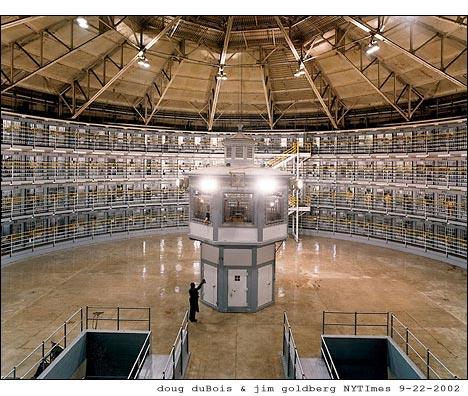 [Speaker Notes: A panoptic prison allows a guard to easily monitor prisoners. We use the term panoptic because there are no hidden inputs when the adversary is simulating the protocol.

Note: This slide could be easily skipped.]
Outline
Offline Dictionary Attacks
Goal: Require Human Interaction
GOTCHAs
User Study
Protocol
Results
Discussion
Challenge
Study Protocol
Participants recruited on Amazon Mechanical Turk
Labeling Phase
Participants asked to label 10 Inkblot images
Paid $1
Matching Phase
Participants asked to match their labels after 10 days.
Paid $1 (even if answers were wrong)
[Speaker Notes: Emphasize: We waited 10 days because we wanted to make sure that people had plenty of time to forget why they selected each label. 

To avoid positively biasing our results we told participants that they would be paid even for wrong answer.]
Labeling Phase
10 Inkblots

Compensation: $1

Seventy Participants
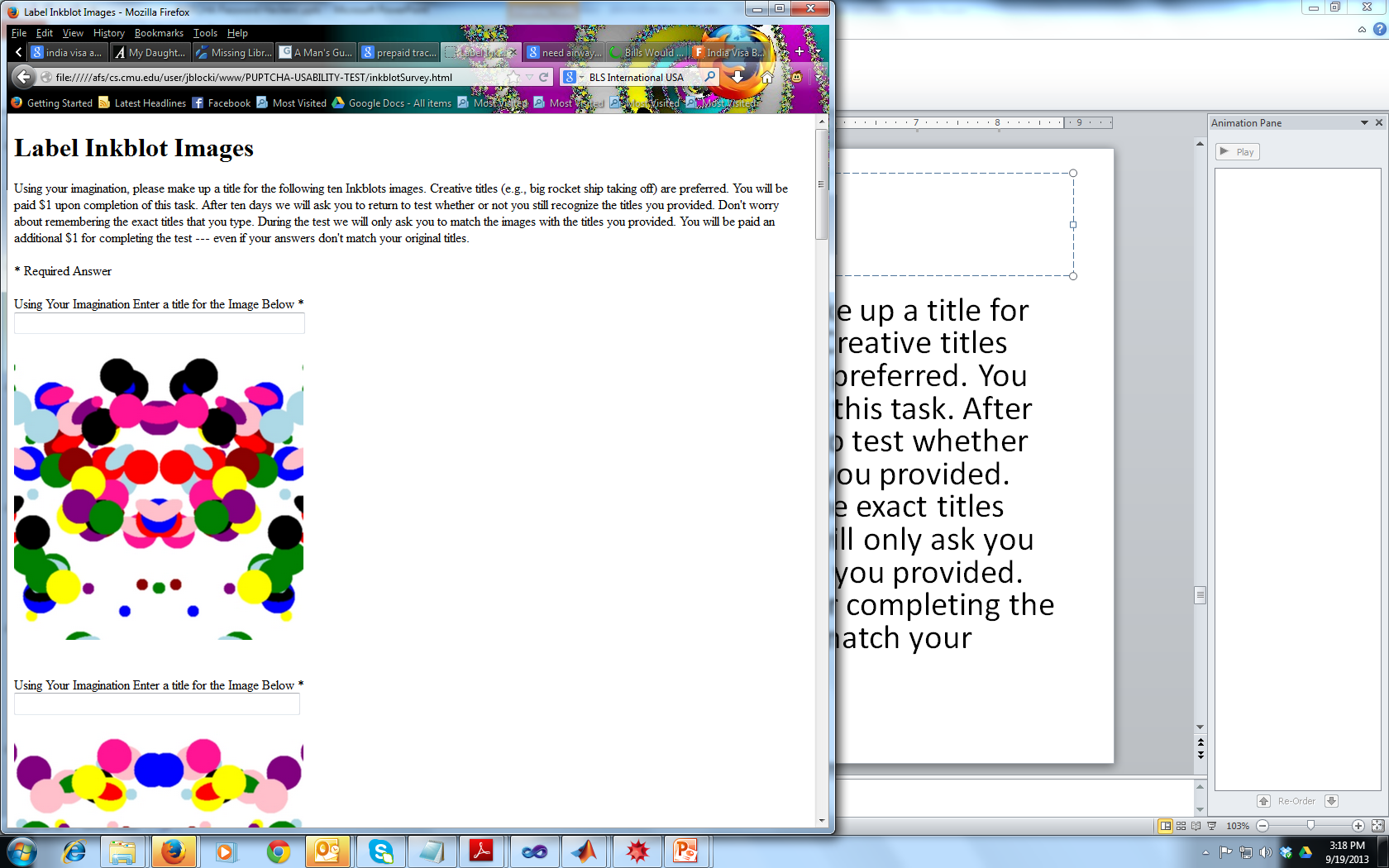 [Speaker Notes: Seventy participants completed the labeling phase.]
Matching Phase
10 Days Later
Compensation: $1  (even for wrong answers)
58 Participants
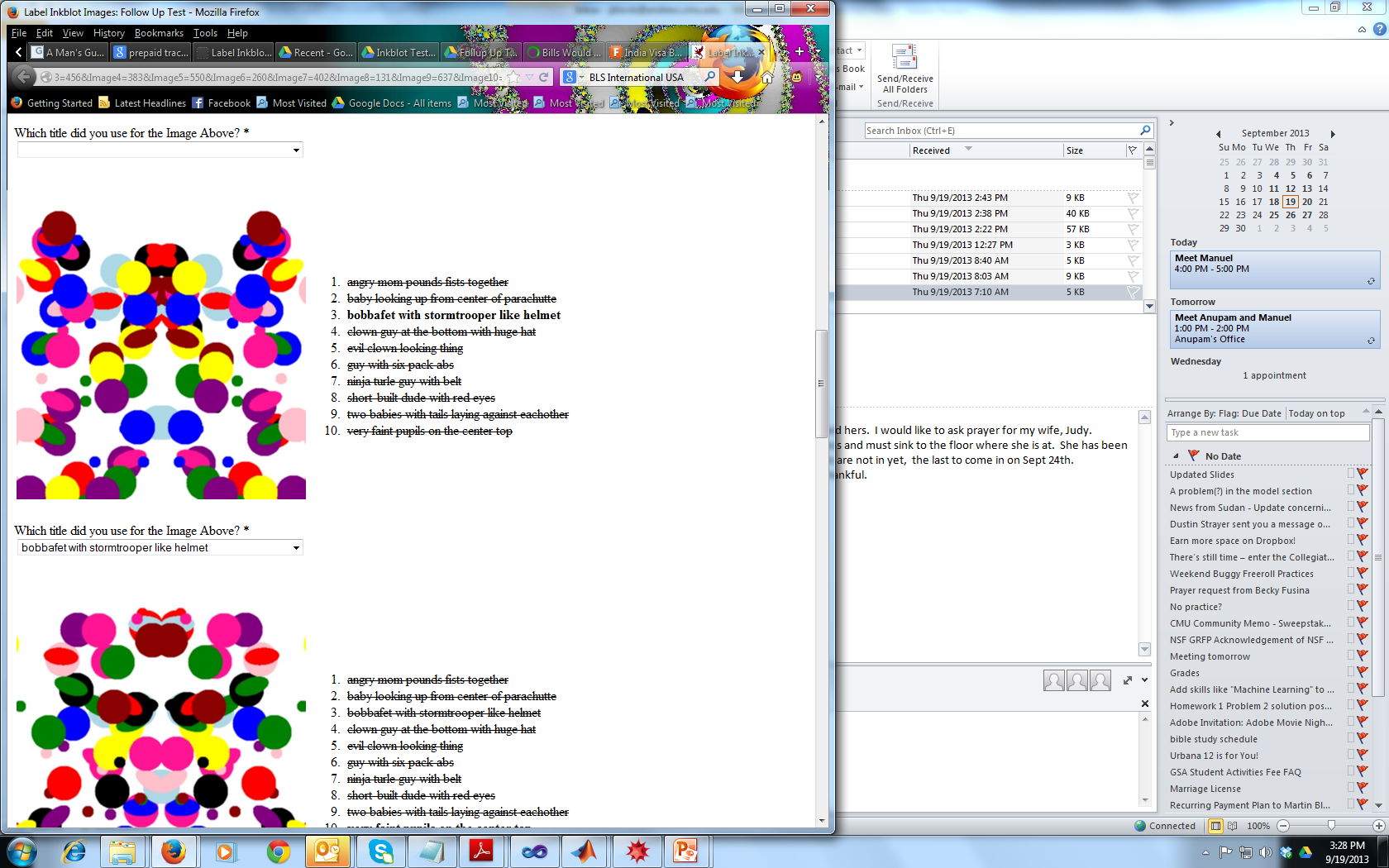 [Speaker Notes: 58 participants completed the matching phase. They were paid $1 even for wrong answers.]
Results
69% of users matched at least half of their images correctly
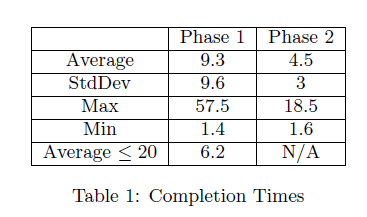 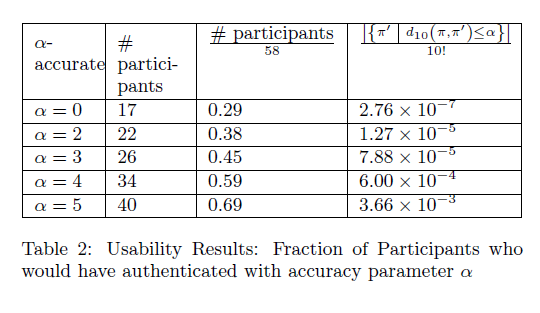 [Speaker Notes: Pros: If we set our matching threshold at 50% then almost 70% of our users would have authenticated correctly.
Cons: IT took users a couple minutes on average to label and match their inkblots. Some participants were not accurate.]
Discussion
Personal Experience vs. Study
Incentives
Better Instructions?

Time Barrier

Improved Constructions
Better Inkblots
Reject Confusing Inkblots
Multiple GOTCHAs?
[Speaker Notes: There is some evidence that our results were negatively biased by lack of incentives. During our prelimanary experiments on ourselves/friends/colleagues the accuracy was much higher. Several users generated their labels much faster than other users (possibly because they just wanted to earn the $1). These user’s had very low matching accuracy later.

We are exploring several options for improvements to address the time barrier. Different Inkblot generation algorithms, and allowing users to reject inkblots that they find confusing. If we can find other GOTCHA constructions then we could allow users to pick their GOTCHA (e.g. some users might like inkblots, others might like something else).]
Outline
Offline Dictionary Attacks
Human Only Solvable Puzzles
GOTCHAs
User Study
Challenge
GOTCHA Challenge
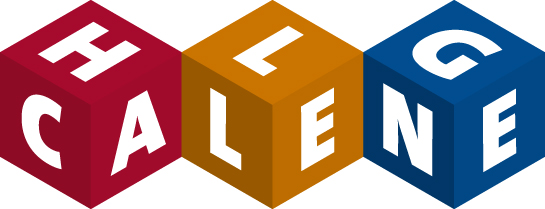 Source: http://www.cs.cmu.edu/~jblocki/GOTCHA-Challenge.html
[Speaker Notes: We want to encourage AI and Security researches to attack our construction. We generated five random passwords. To make the challenge tractable for AI researchers we selected the first four passwords from a small space. However, we also used BCRYPT to discourage a direct brute force attack where the attacker just enumerates over all passwords and all permutations.]
GOTCHA Challenge
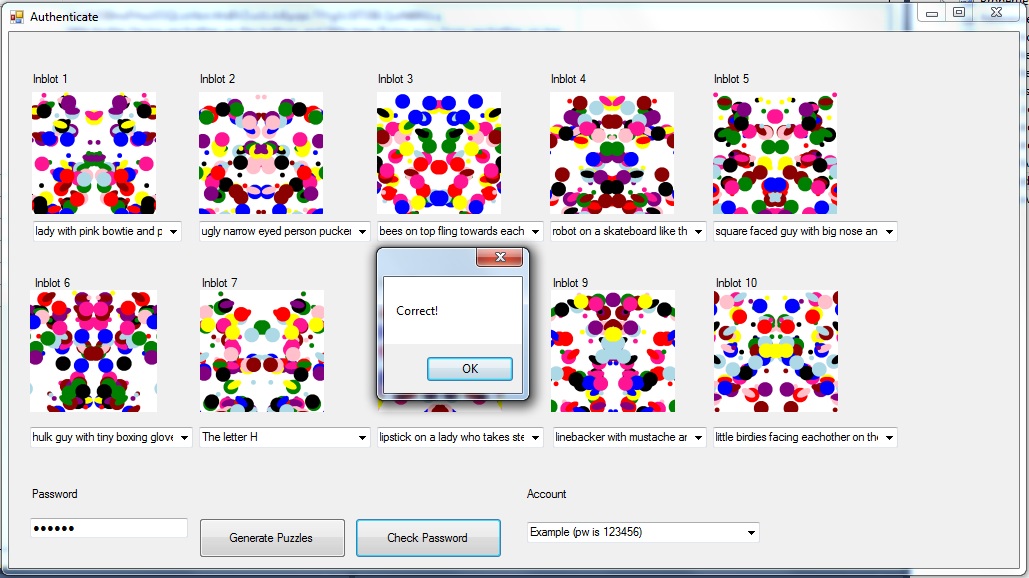 Source: http://www.cs.cmu.edu/~jblocki/GOTCHA-Challenge.html
[Speaker Notes: Here is an example of the challenge when the password is 123456. Note: The source code for the challenge can be found online.]
GOTCHA Challenge
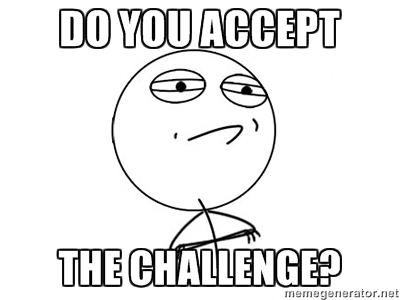 Source: http://www.cs.cmu.edu/~jblocki/GOTCHA-Challenge.html
[Speaker Notes: This is the current challenge leaderboard. Fictional character Harry Q. Bovik gets credit for solving the example challenge.]
Thanks for Listening!
Please direct questions to Jeremiah Blocki jblocki@cs.cmu.edu